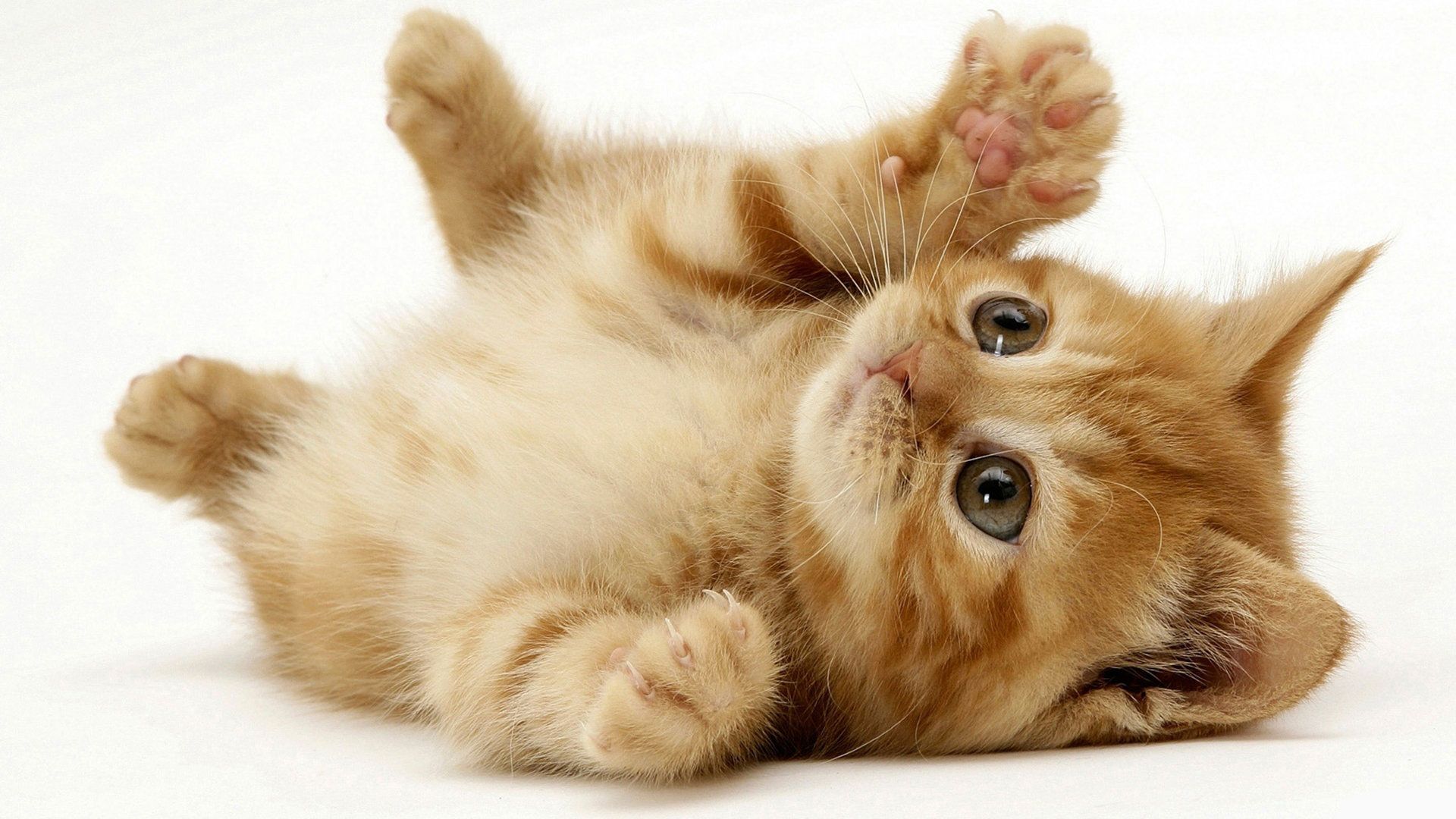 cute
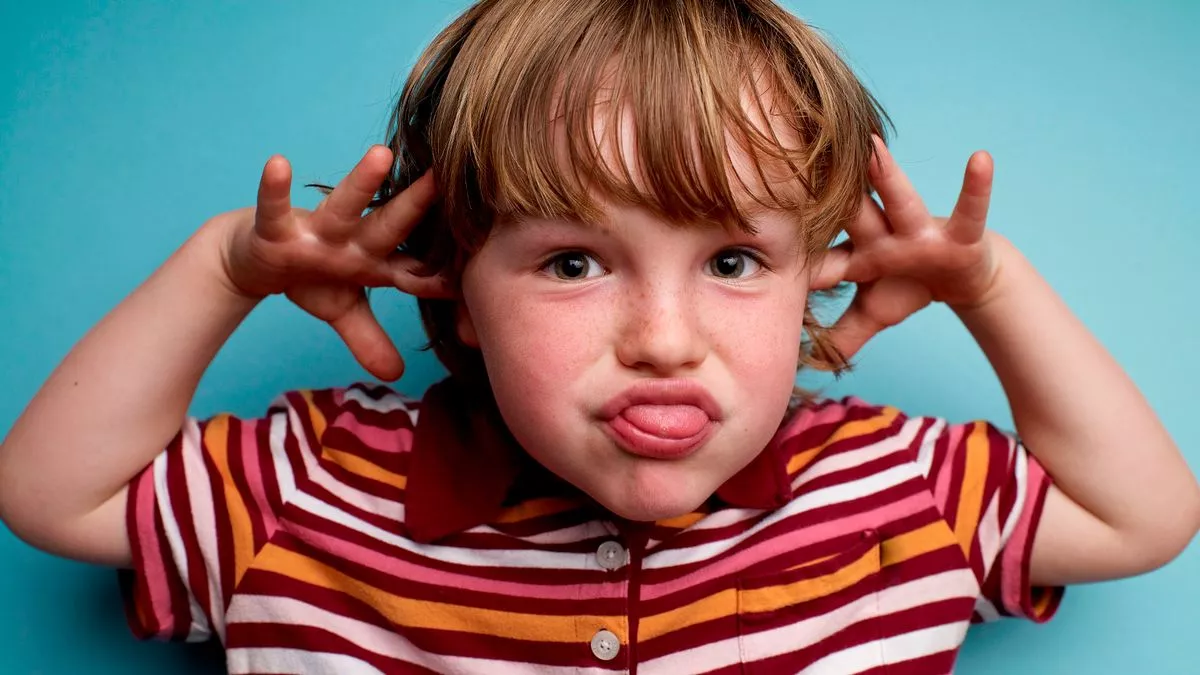 naughty
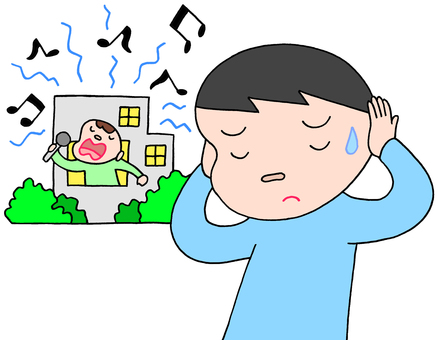 noisy
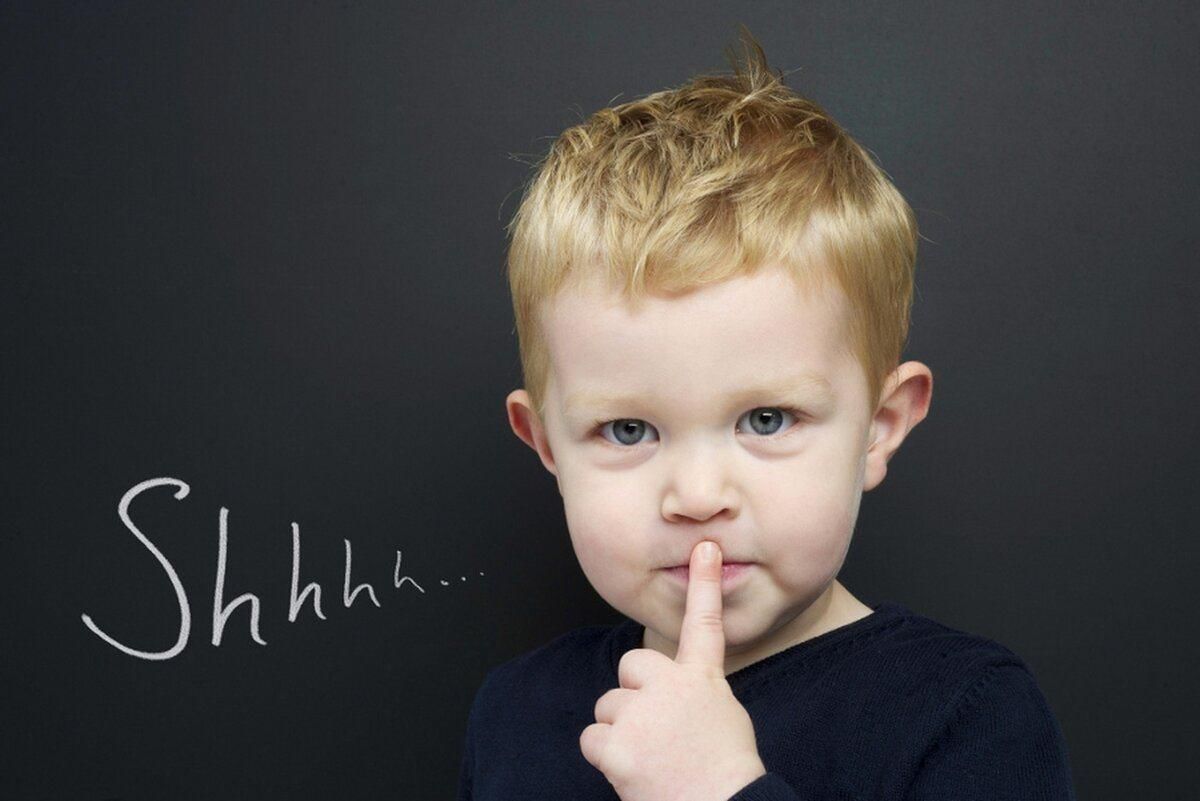 quiet
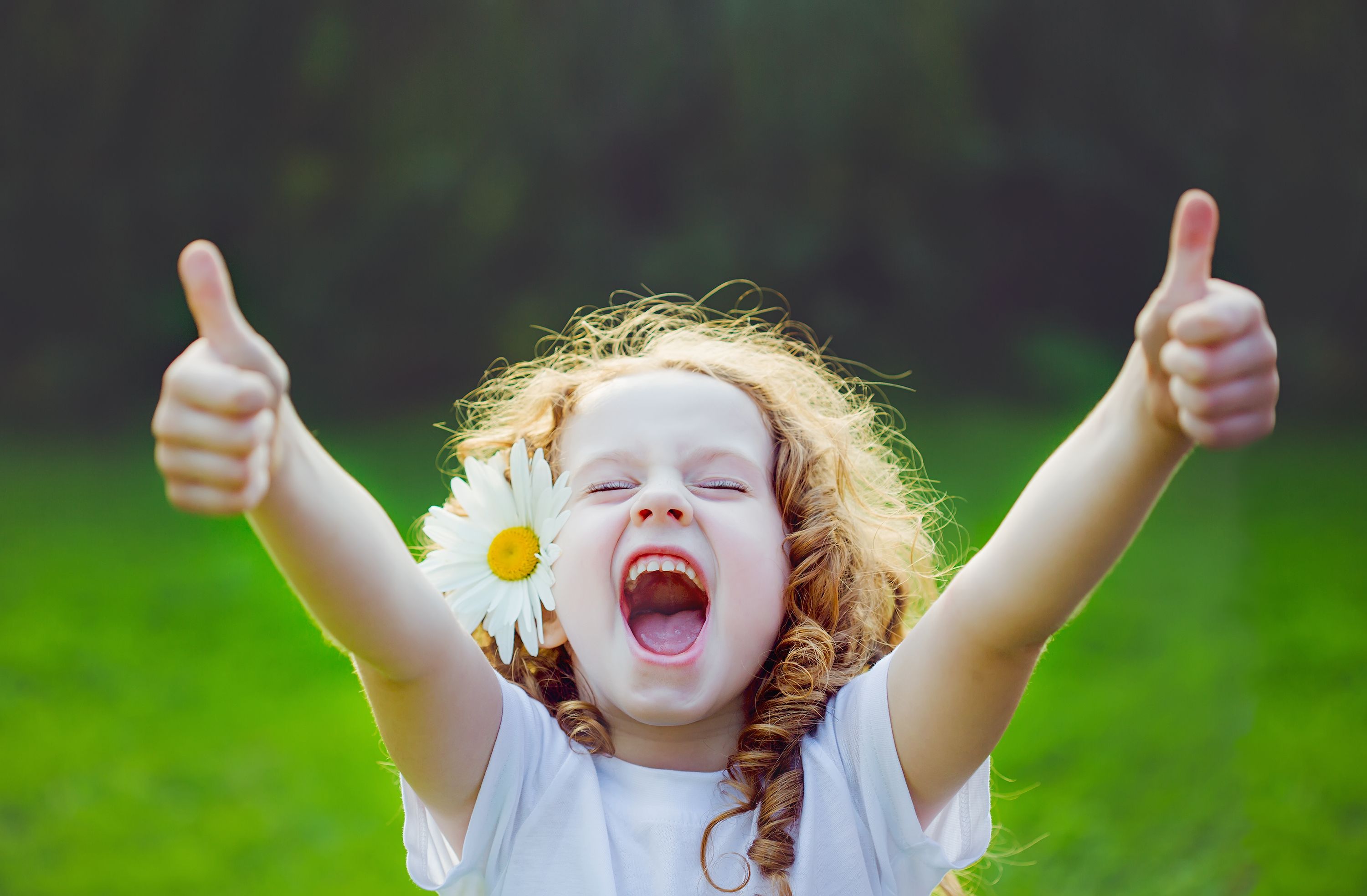 happy
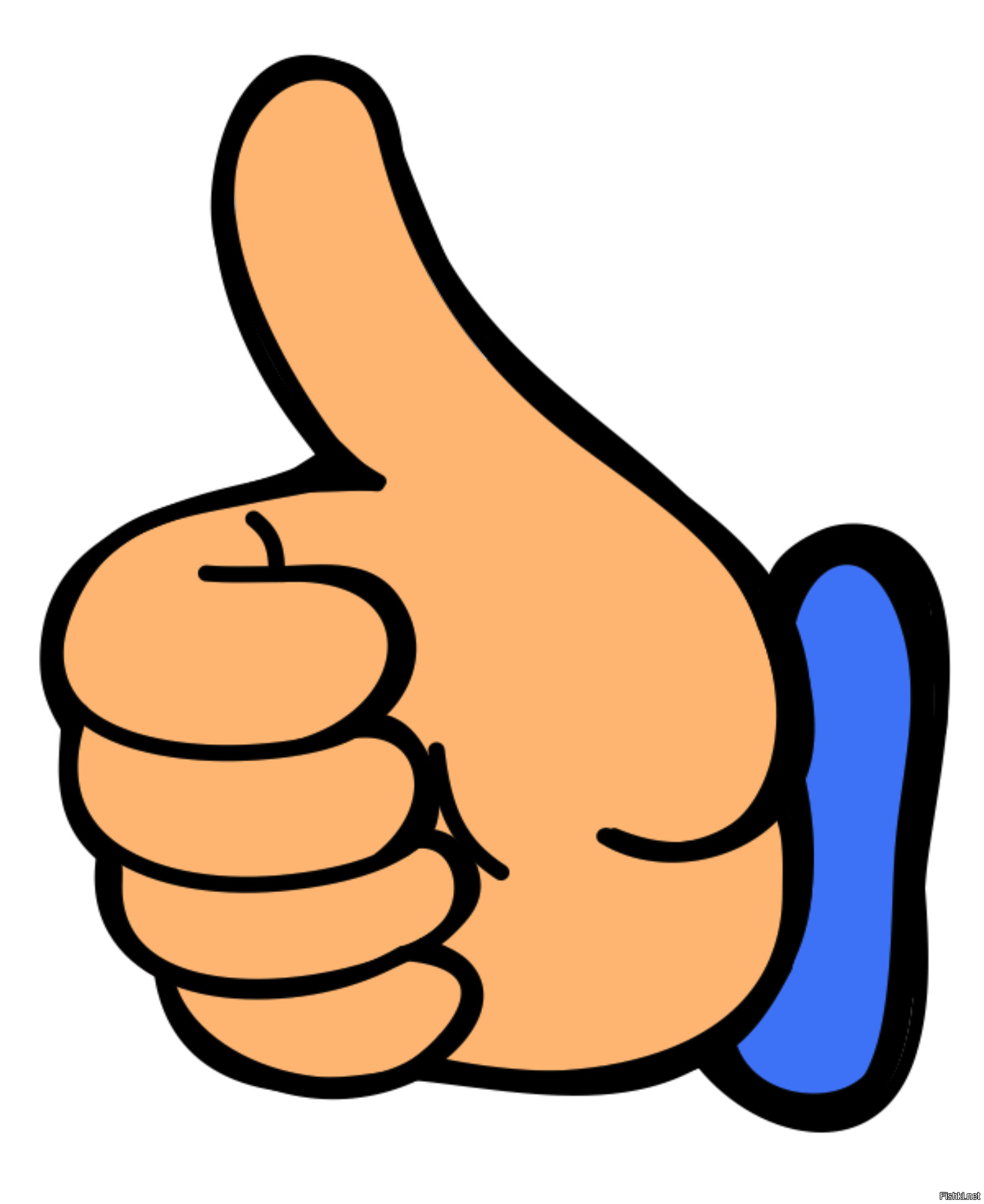 good
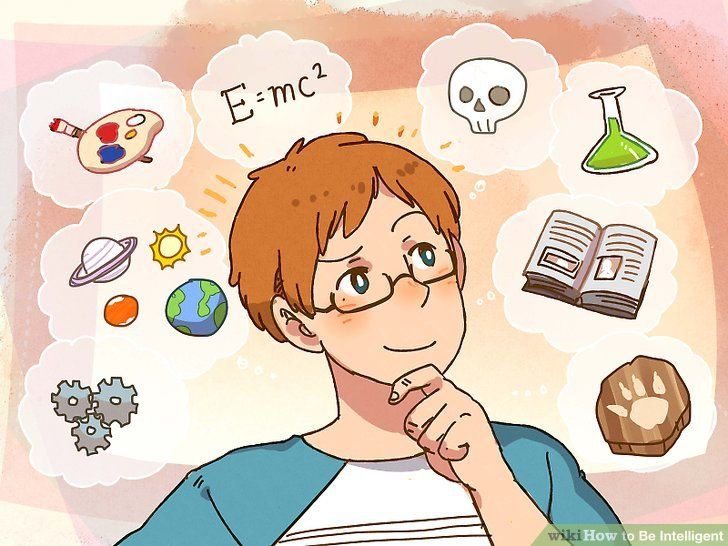 clever
naughty
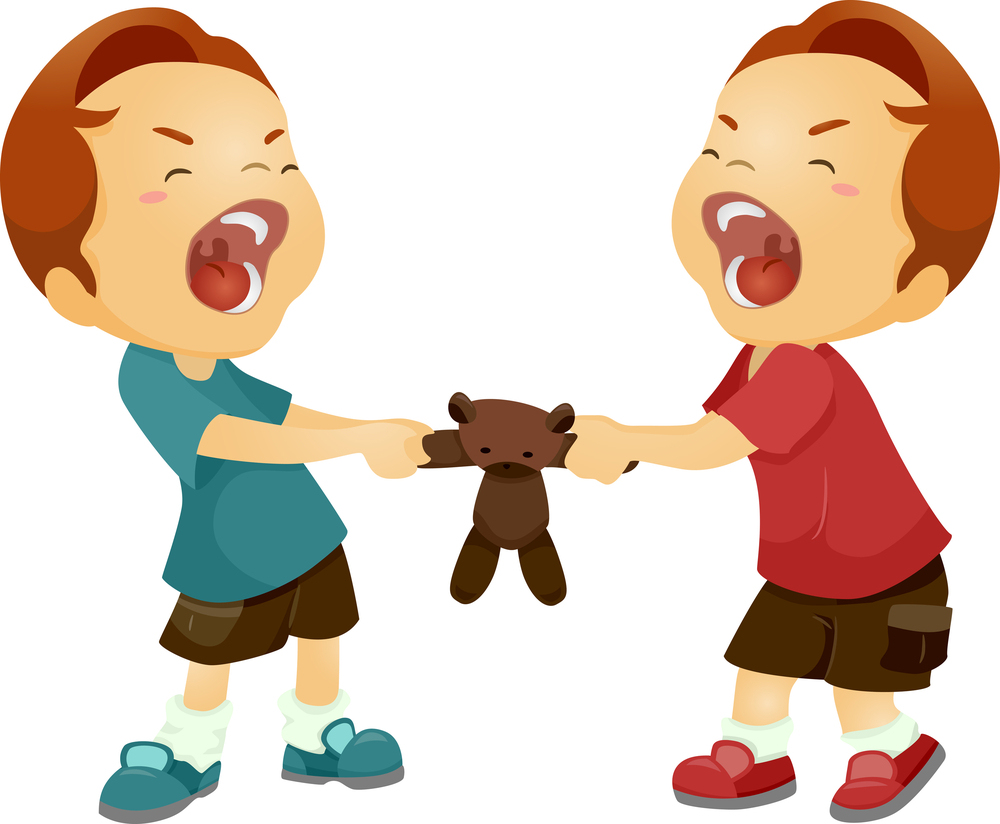 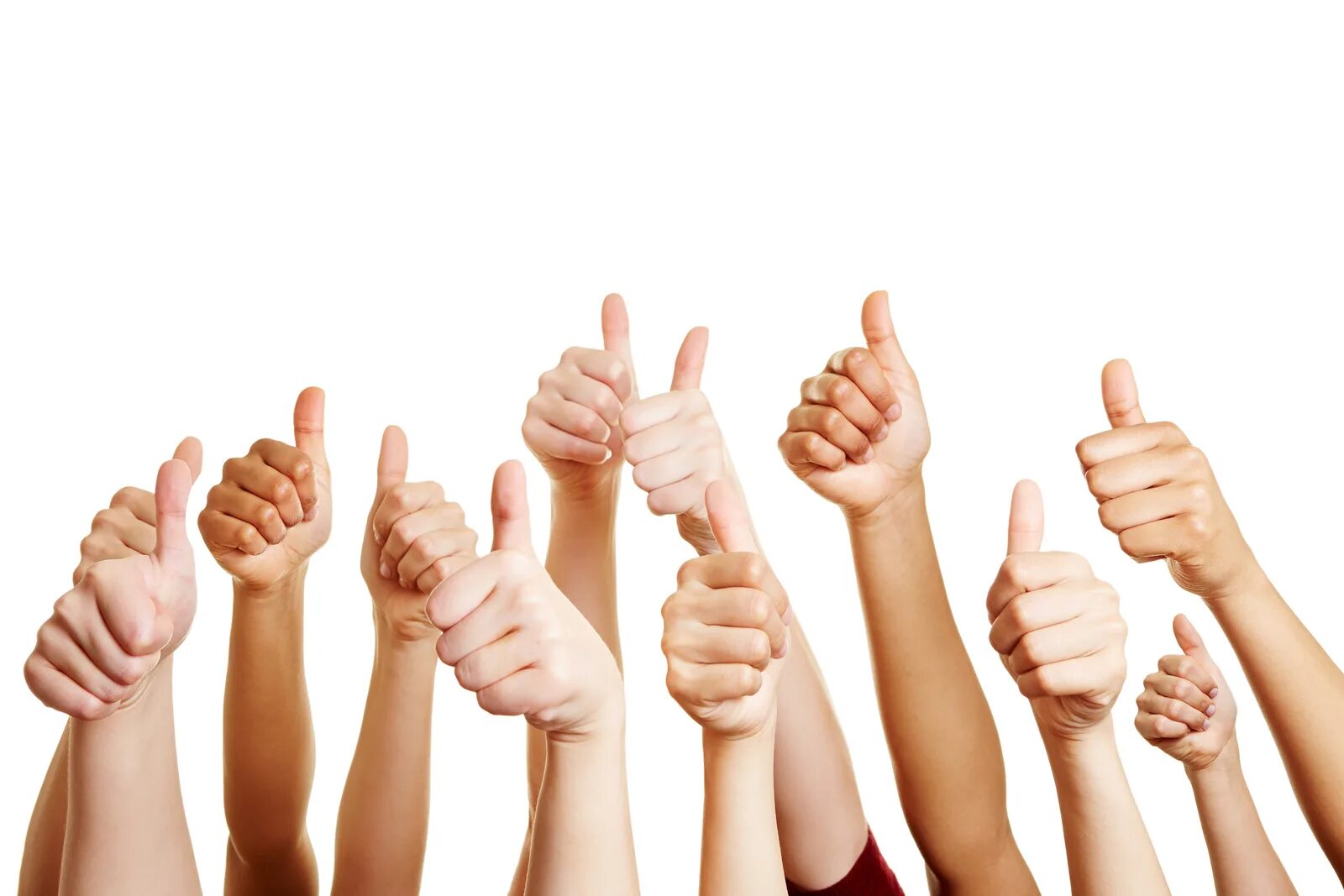 good
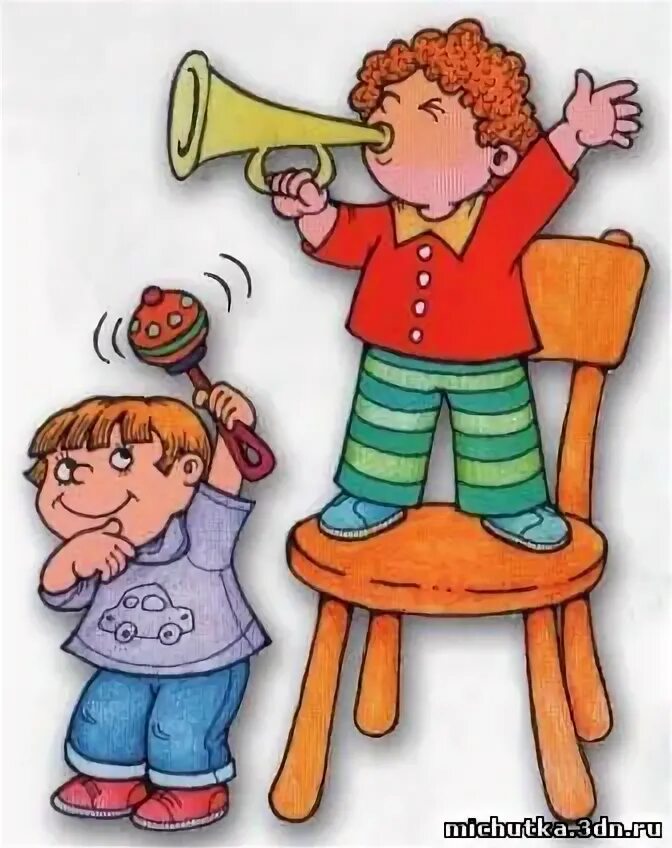 noisy
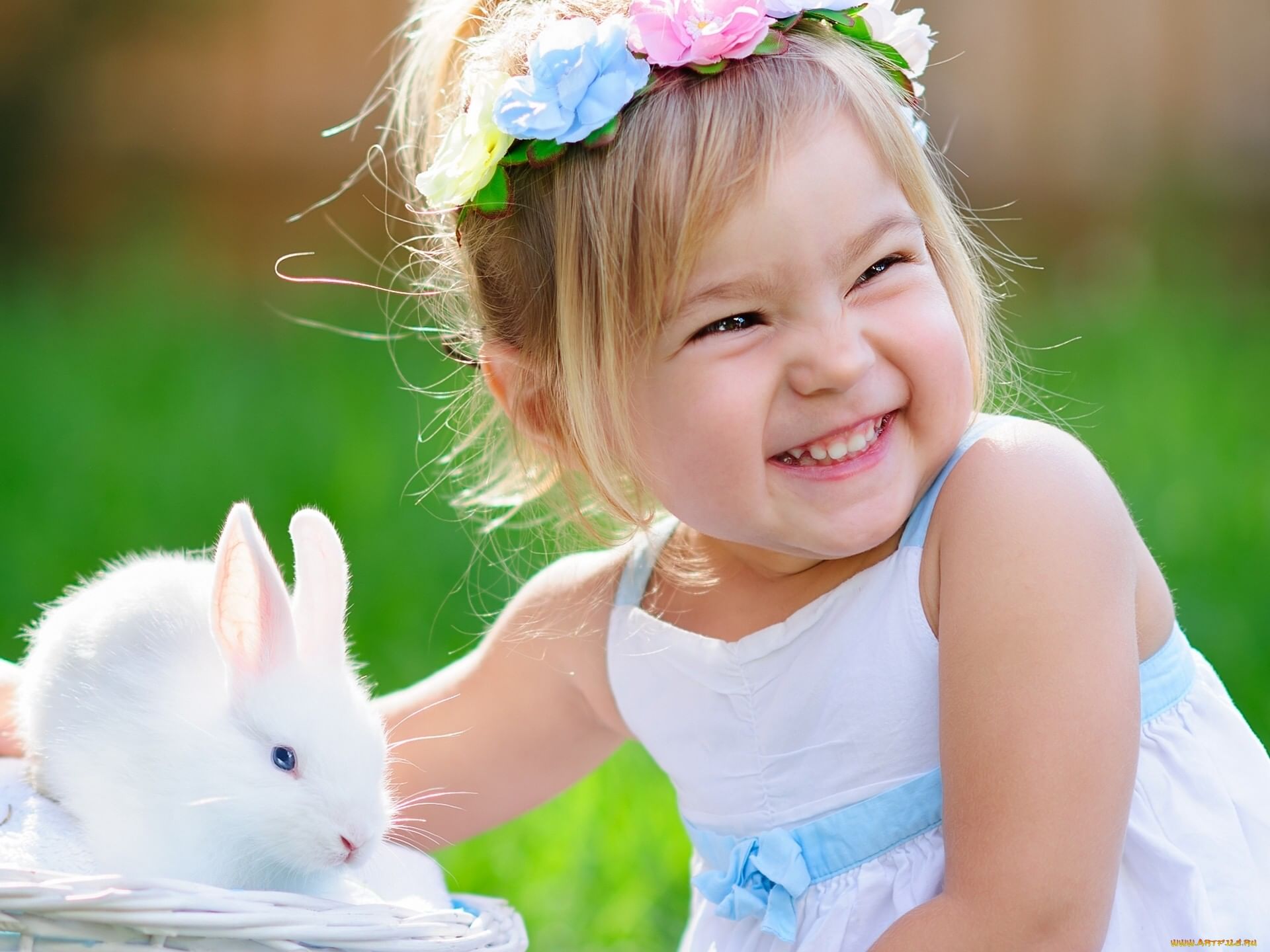 cute
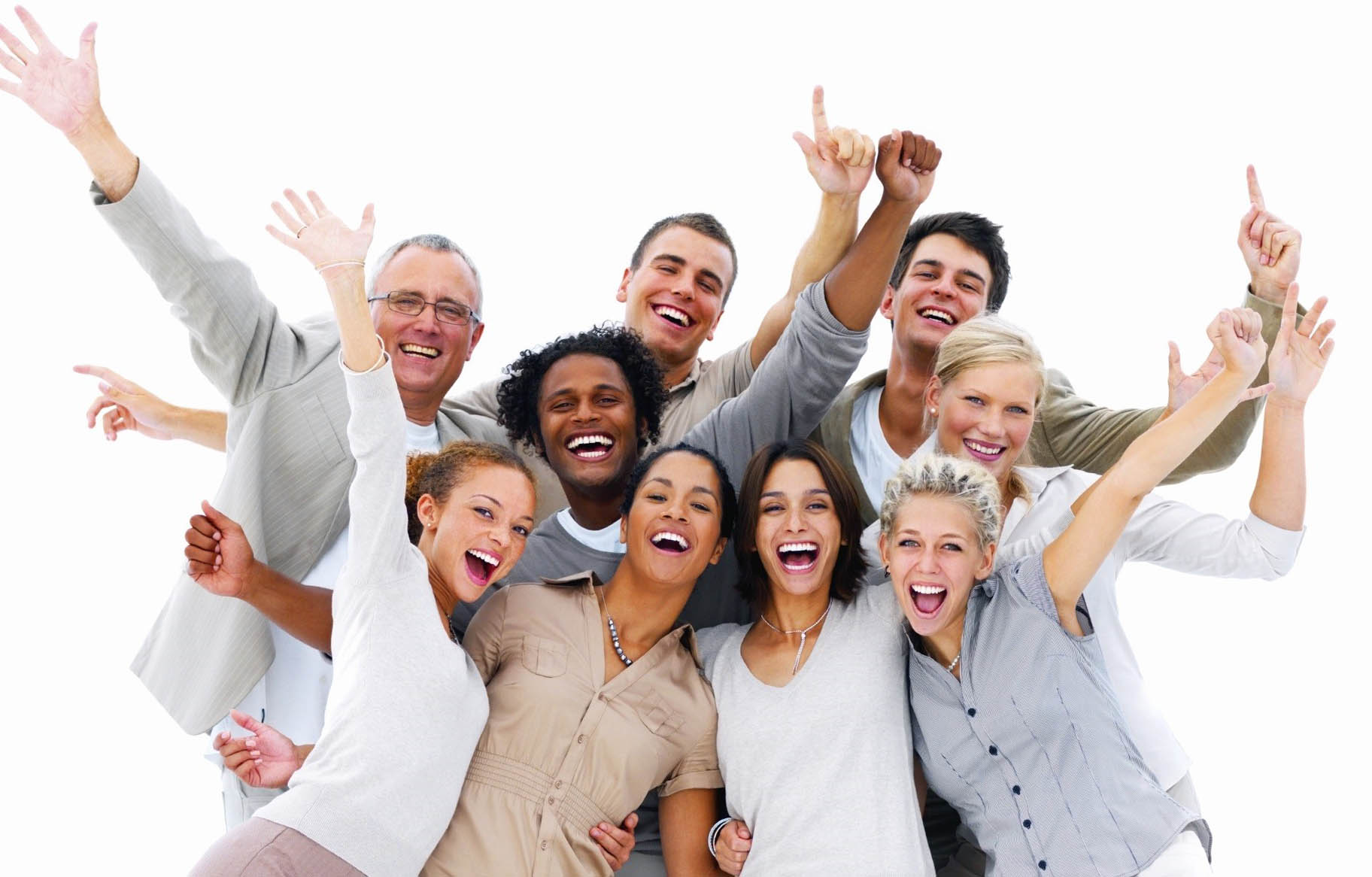 happy
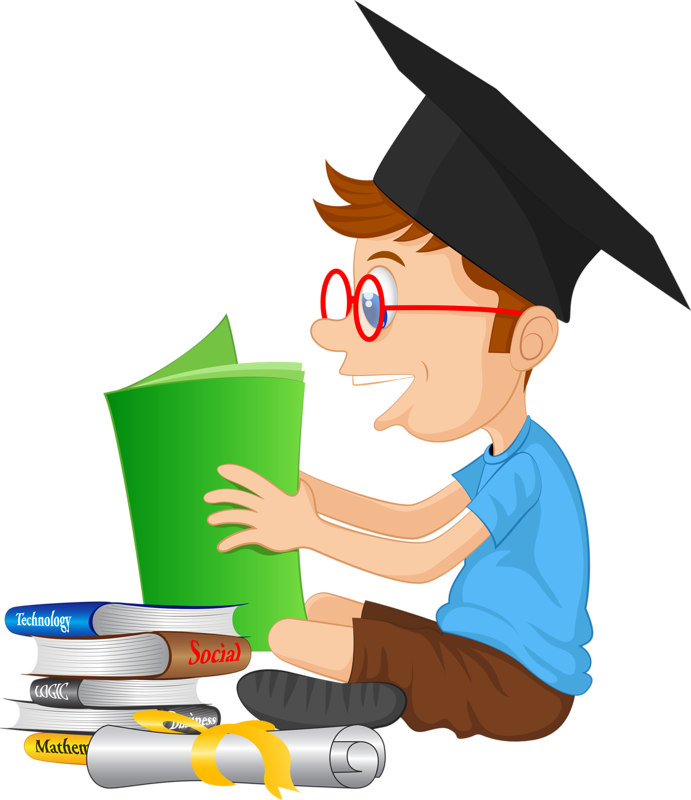 clever
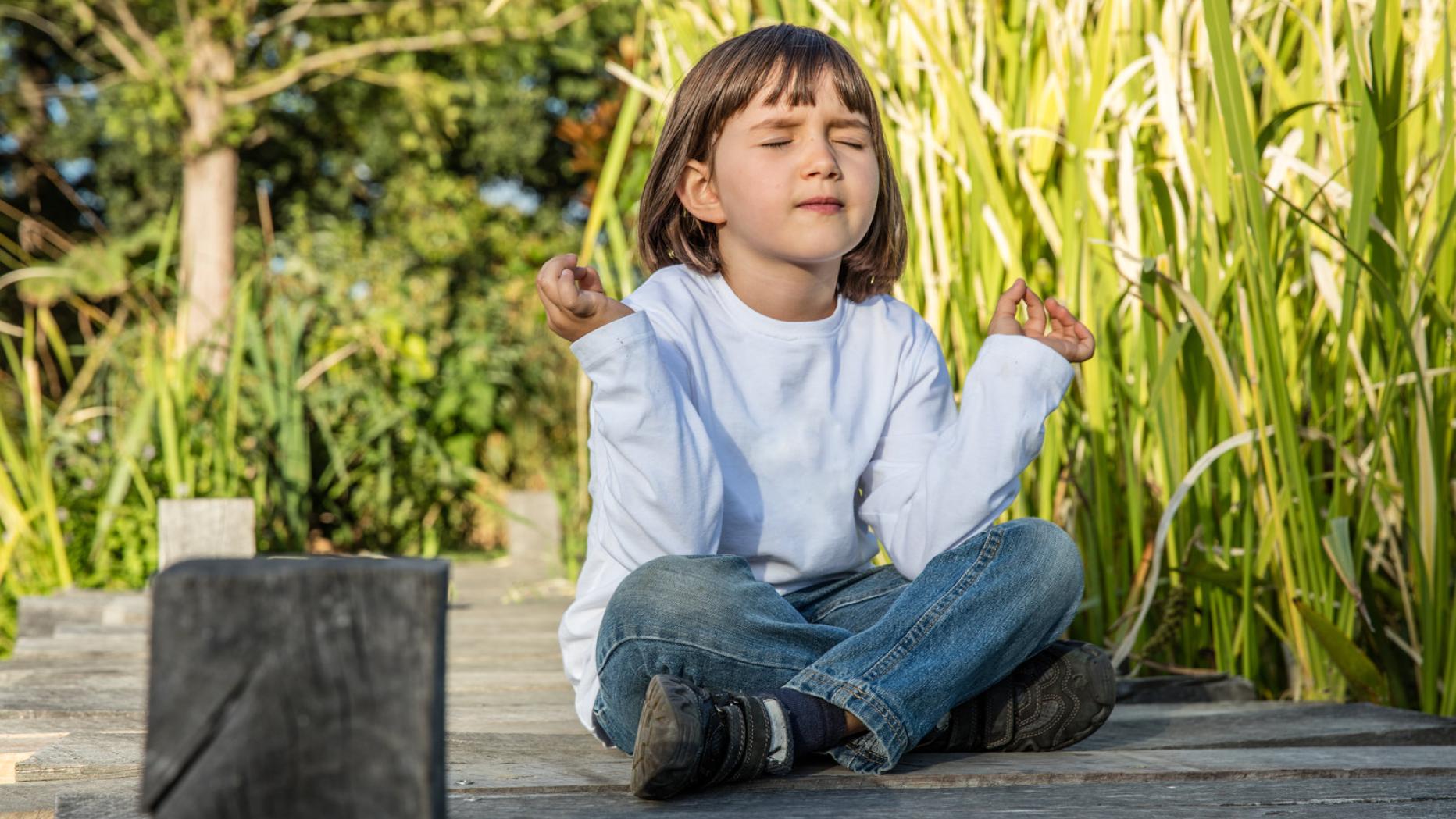 quiet